Risk, Resilience and Innovation –Alternative Delivery Models
14th November 2014
For CIPFA North West Annual Conference
Preston, Lancashire
Craig Dearden-Phillips MBE
Managing Director, Stepping Out
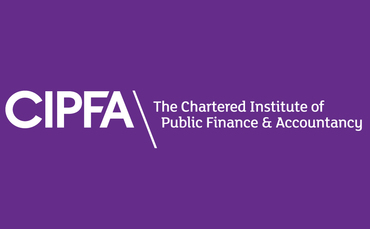 Brief bit about me
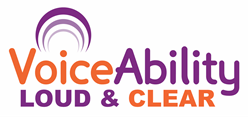 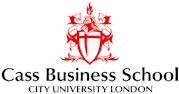 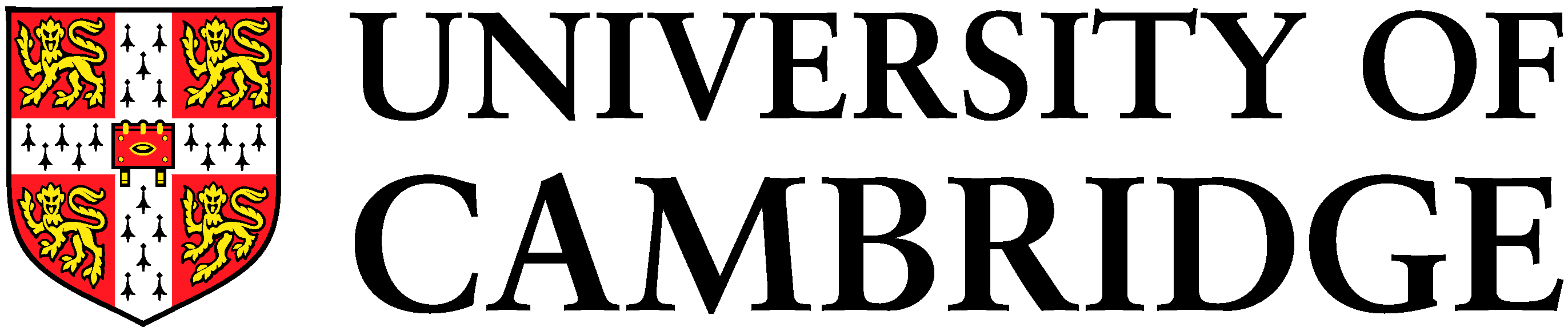 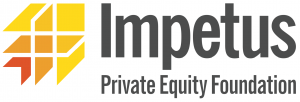 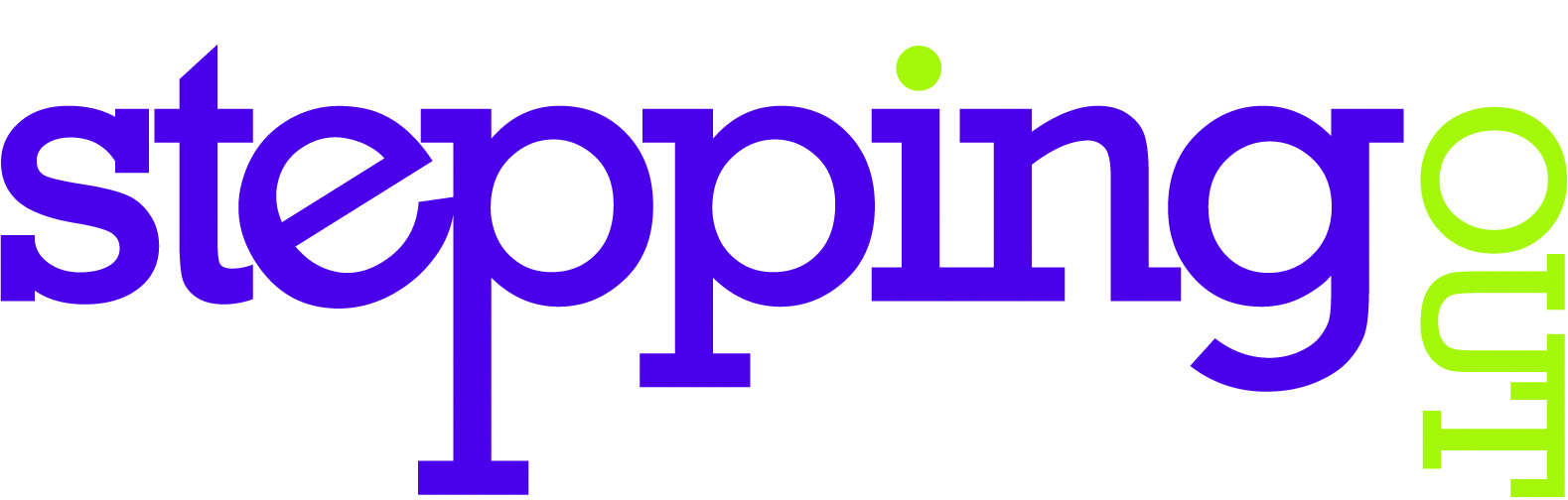 My Books
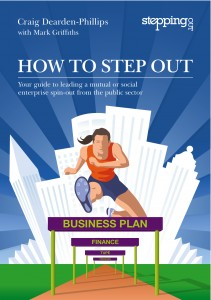 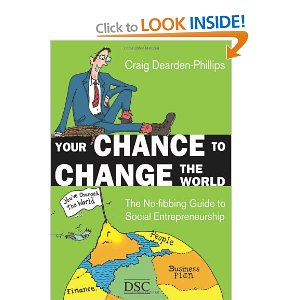 Quick bit of context: The NHS will get all the money
Councils cannot try to  be Big Machines into the 2020s – they will become insolvent
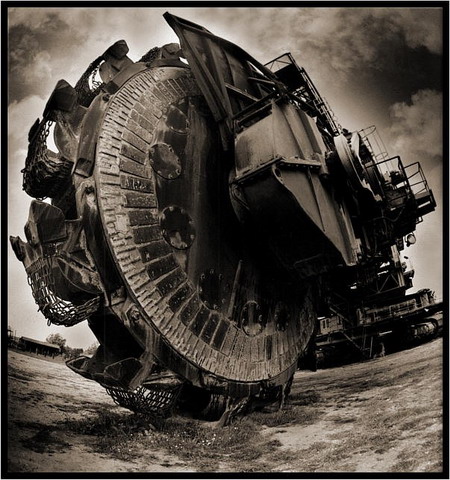 ‘Fordism’ in public services no longer on!
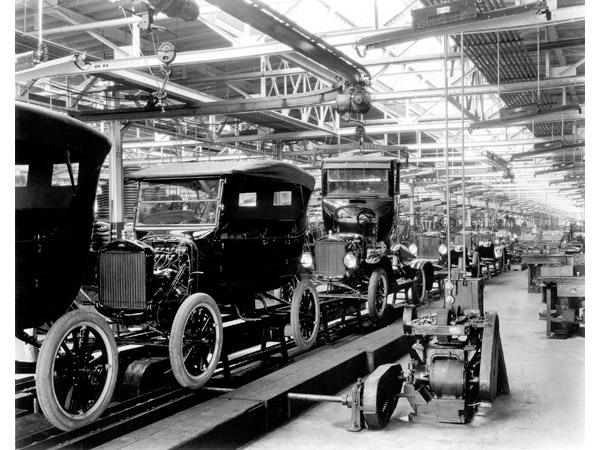 Council Paternalism is Dead
In a fragmented, multi-channel worldwe need diverse models of delivery.
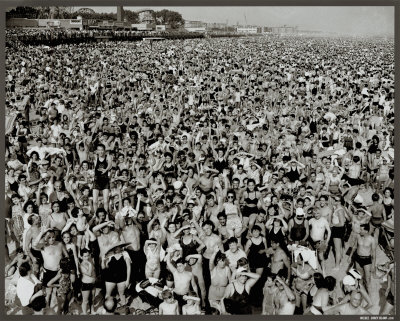 The only way out is to Jump!
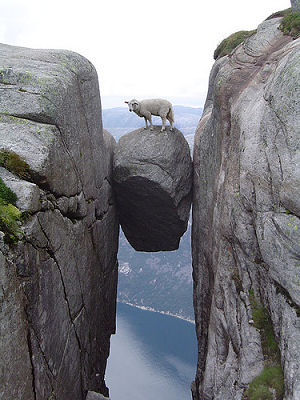 So what are our options?
Further scaling back
Wave goodbye to your wider offer
Give ever more to the Big Boys
Give Care to Health?
Or we do other things
We embrace new approaches to delivery
Create more dynamic organisational forms
The Standard Ones are
Trading companies

Joint Ventures with the big-boys

Shared Services
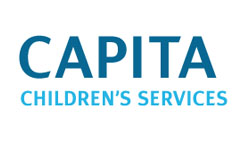 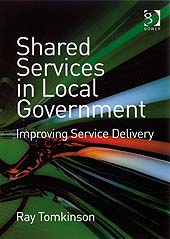 Why I don’t think these are the Future
Trading companies generally remain in the same place and end up not saving enough money

Shared services bring a short-term benefit but not much more beyond and are generally sub-scale 

Partnerships with large, global outsourcers have a lot of risk in them and are hard to change
Where I Think the Future Lies
Public Service Mutuals

Joint Venture Partnerships
     (with smaller players)

Commercialism 
     (but not LATCs!)
Mutuals blend reduced Council £ with increased staff productivity & social capital
Spin-outs are more effective than public and private sector at bridging financial and social capital
Spin-Outs tend to grow (13% average)
In Suffolk we created 5 new businesses in three years – all are well-ahead of target savings
Libraries (£10m)

Social care (£12m)

Employment (£10m)

FM, Grounds, Catering (£30m)

Property Services (£5m)

Sensory Services (£3m)
But how do spin-outs save you money?
They can hire new staff on different terms and conditions
They are less constrained in the way they are managed
They can grow and spread costs that way
They tend to improve productivity and reduce levels of absence
They have to compete and be financially more aware
They can source their back office more cheaply
They can get rid of poor performers more easily
They can raise productivity more easily
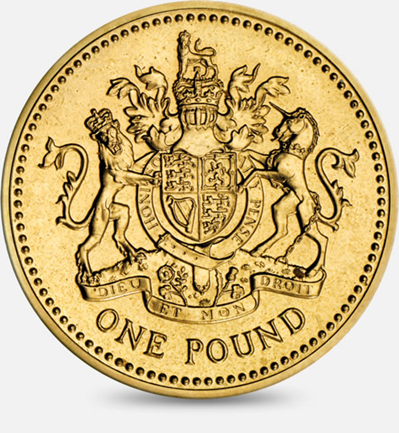 If don’t believe me…Commercial Models - Growth Study
What are the risks/downsides?
Overspend

Reduced control

Enterprise failure

Union trouble
Mitigators of Risk
Get the settlement right

Ensure access to working capital

Give operational freedom

Import commercial and financial skills onto board
How do you create a successful business from the Council?
Find Your Leaders in Services(then back them)
Partner Wherever  Possible (find complementary resources)
Create Commercial Boards (not packed with Members)
Finance issues CIPFA can help with
Pensions – mind the gap
Procurement: Is the Tail Wagging the Dog?
Get Real on Recharges
Stepping-Out: Turning good public services into great social Businesses
Setting Out
Stepping Out
Staying Out
Executive mentoring
Planning for growth
Investment readiness
Leadership development
Social Value analysis
Interim management
High-level feasibility and options appraisal
ADM Readiness Assessment
‘Socialising’ the ADM idea with staff and other stakeholders
Strengthening management’s confidence
Business Planning & financial modelling
Project management
Support during contract negotiations
Powerful networks
Partner selection
Finding social investments
Hope I have helped on some level…
Thank You for listening

Contact me anytime

Craig@stepping-out.biz

T – 01223 781145
M - 0776 420 3969

http://stepping-out.biz

@DeardenPhillips
Book Available Free http://howtostepout.com